Story from the Foothills: How the “Chunking” Process Effectively Reviewed and Improved Our Catalog
Chunking at Columbia:Why might you listen?
Policy & Procedure Review
Policies become better for students
Easier to find and use
Ensure currency w/ regs & standards
Accreditation Expectations
Healthier College
2
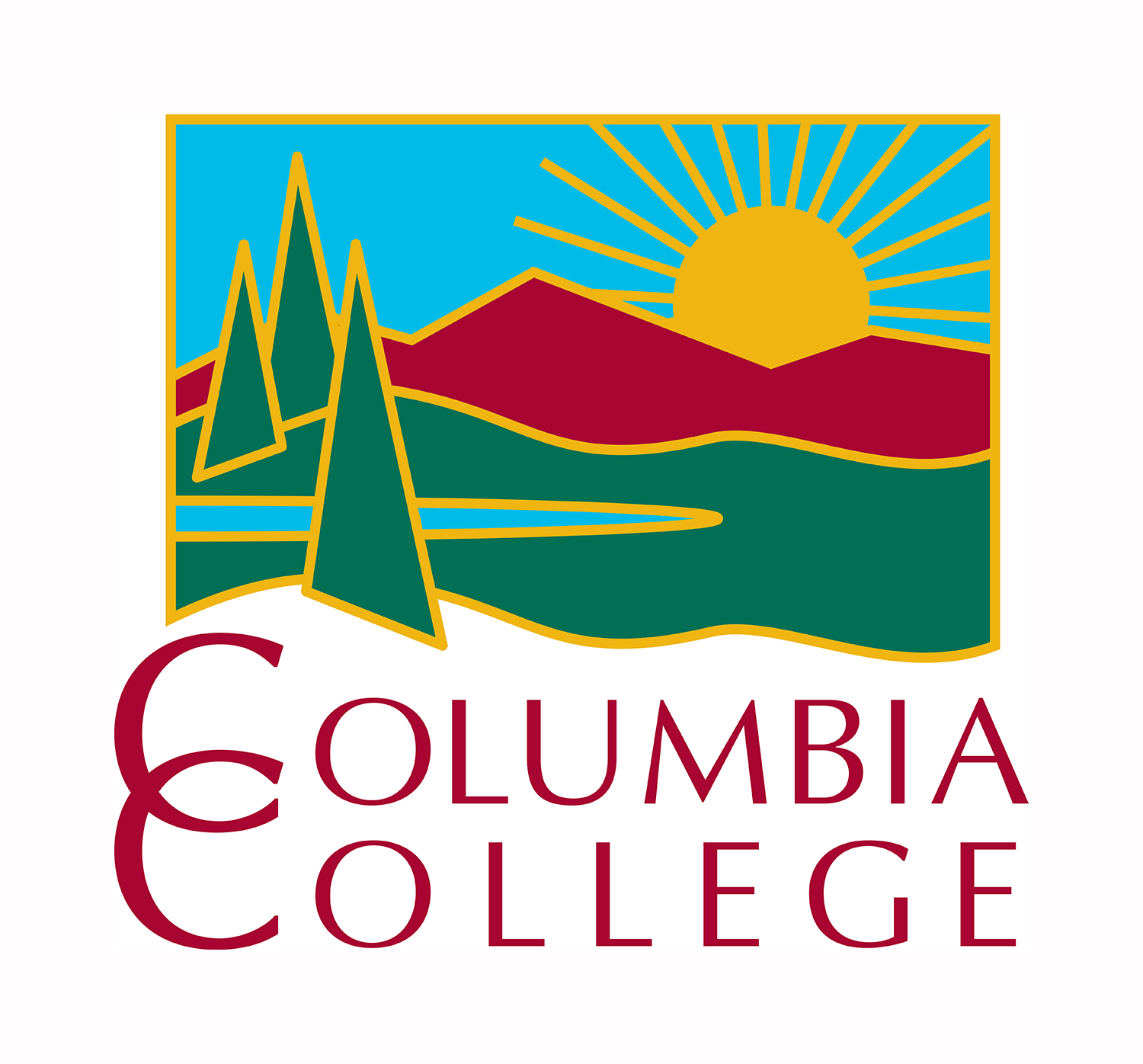 Sharing the Story Today from Columbia College
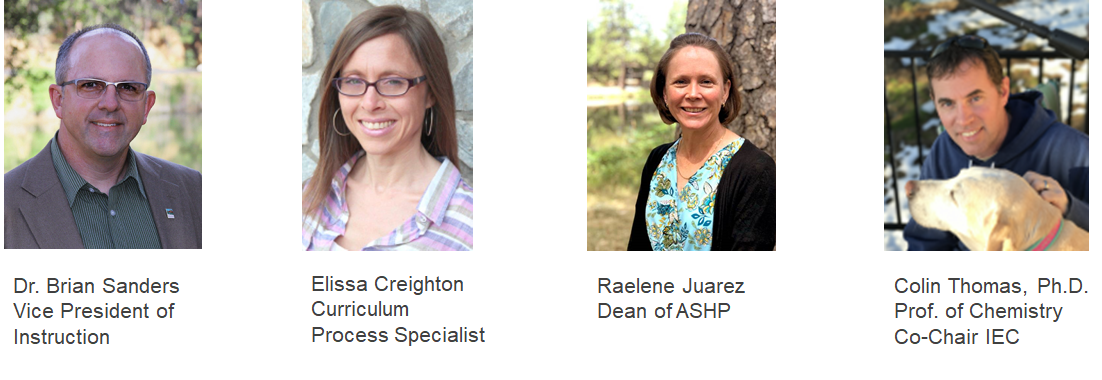 3
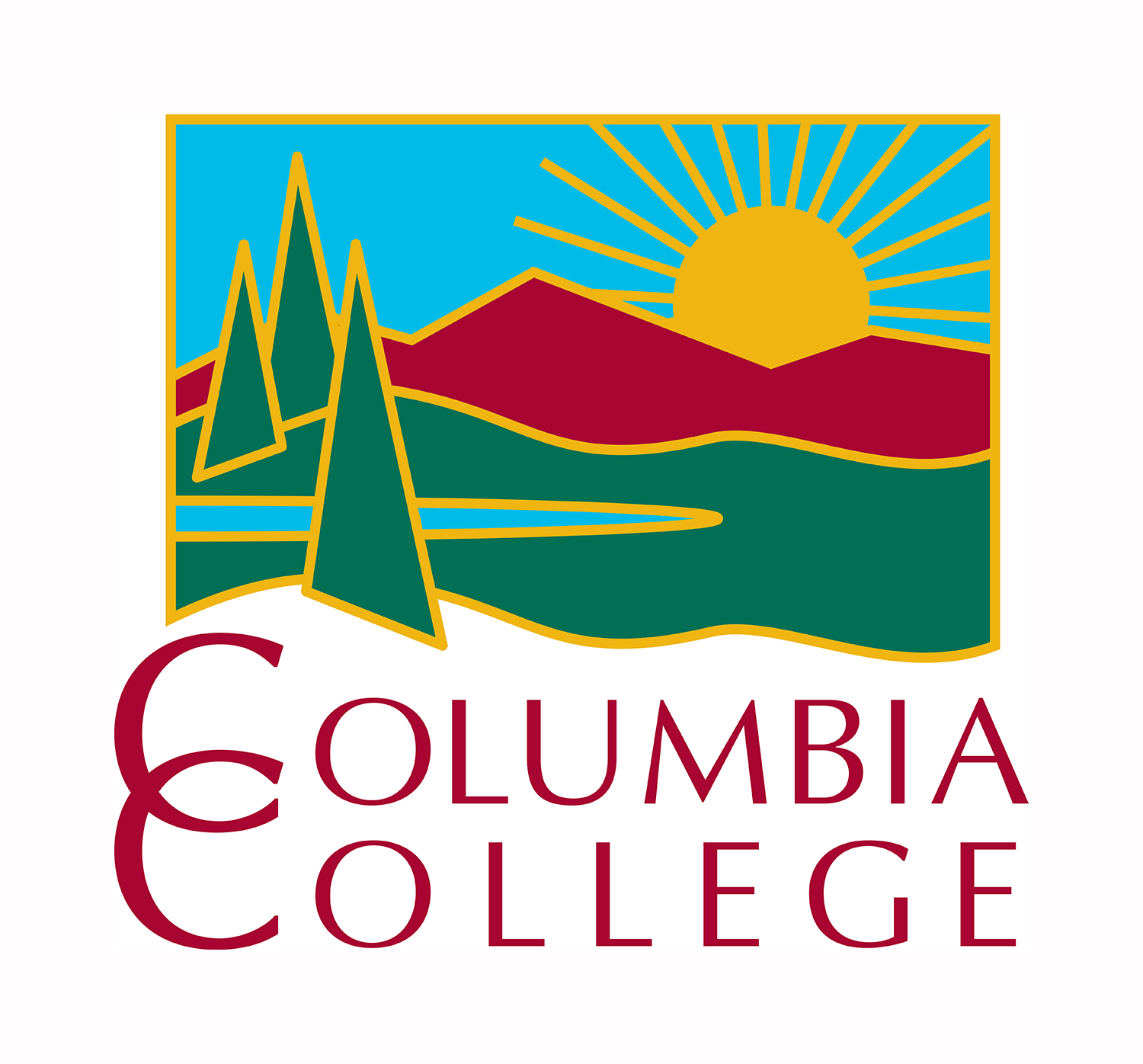 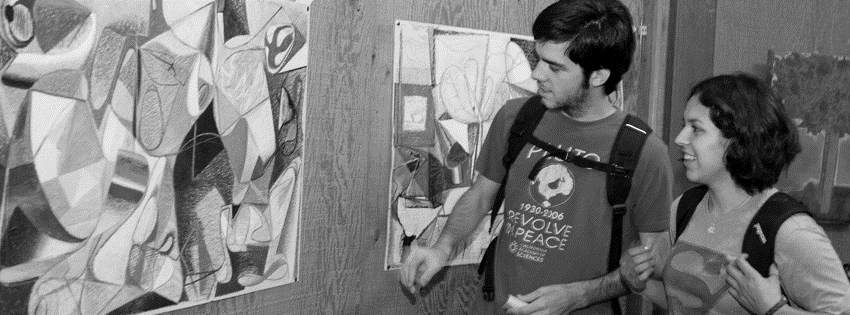 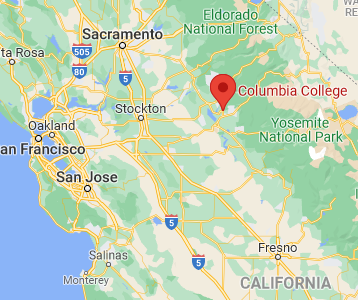 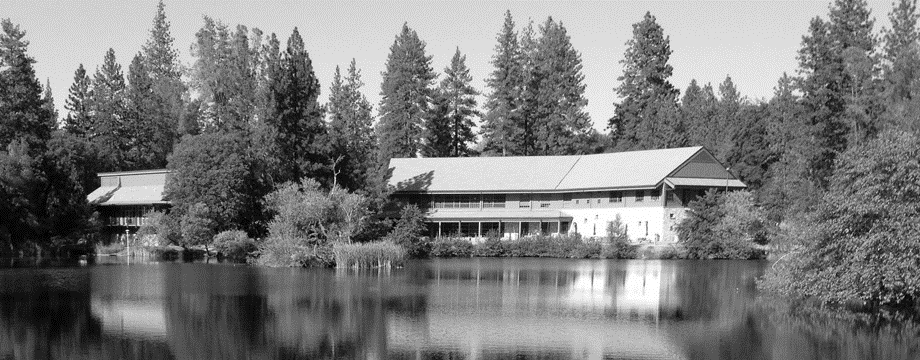 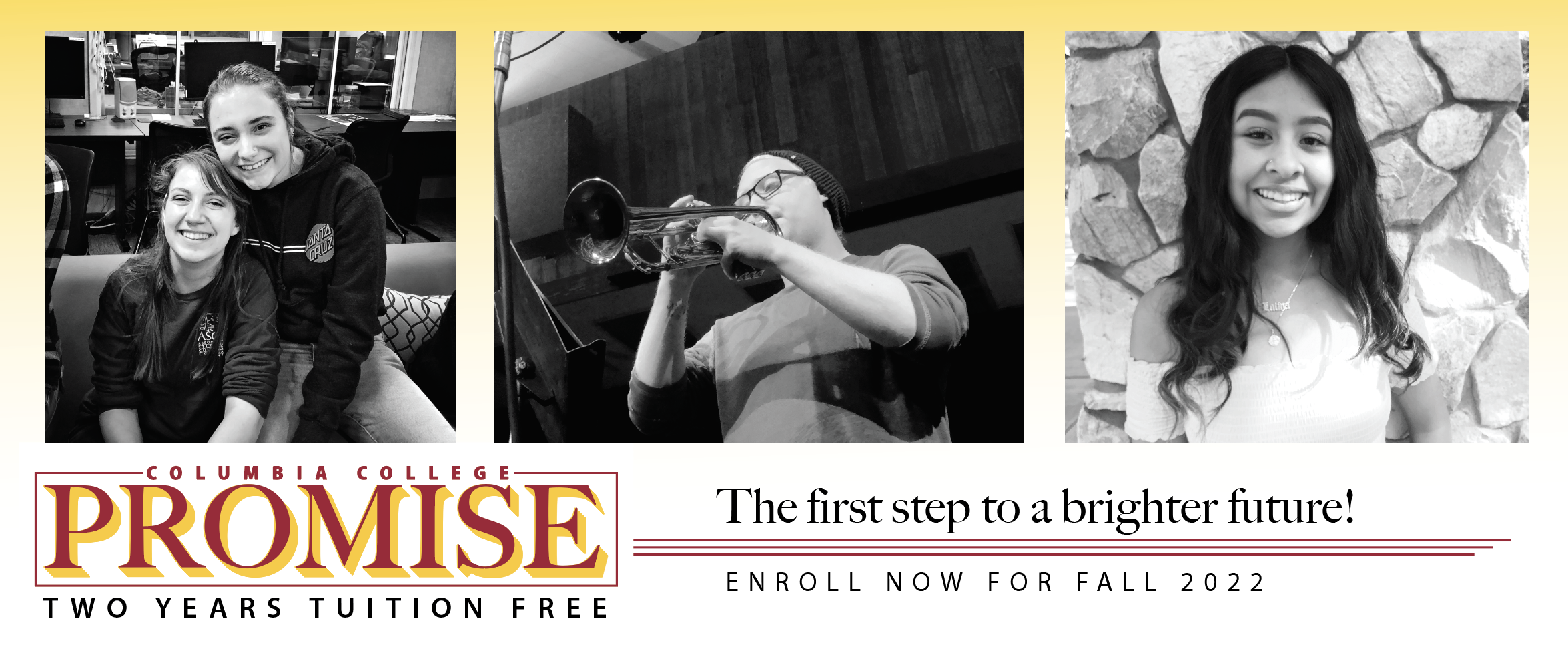 4
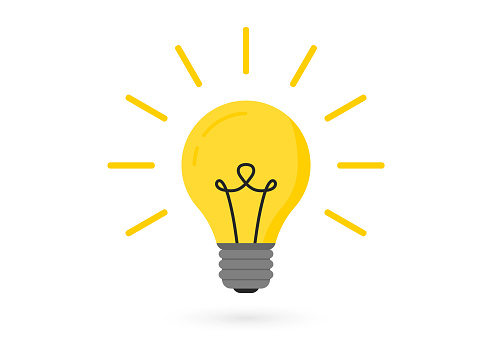 Ah Ha Moment!
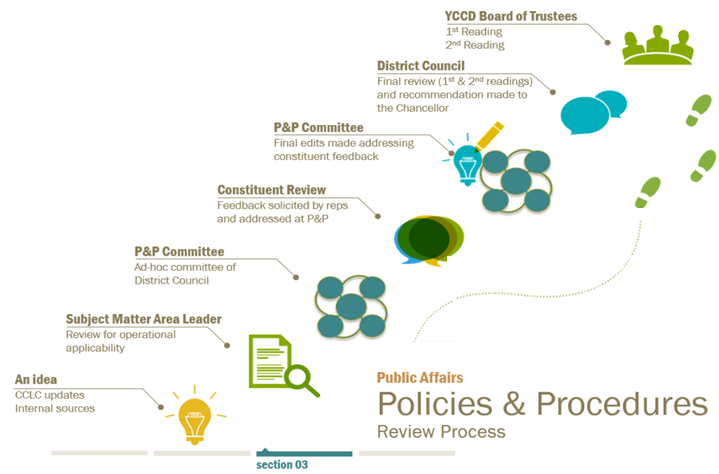 Cyclical review of policies is an expectation of the ACCJC Standards 

Term “Policy” or "Policies" appears 58 times!
YCCD has a robust and established cycle for reviewing all Board P&P
CHECK!  
We've got this!
5
[Speaker Notes: Scene 1: 4:00 am. Writing in a darkened den with the glow of a monitor illuminating Brian’s face...]
Uh Oh Moment!
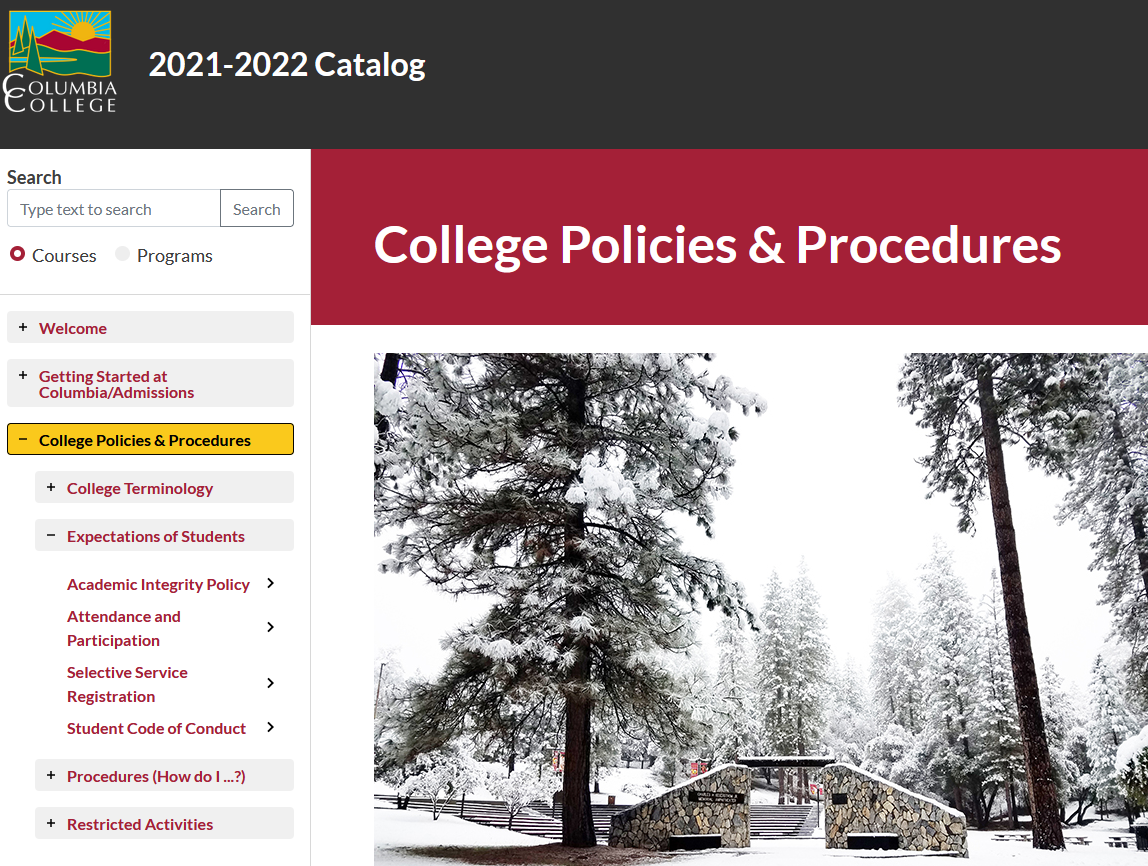 Do we have a good review cycle for policies stated in the college catalog???
Action Plan Time!
6
Framing the Problem
ACCJC Accreditation Standards (June 2014) require catalogs to contain 
“major policies and procedures affecting students” and “locations or publications where other policies may be found.”
Many catalog policies are specific and directed toward students
Aligned with Board Policies
Paraphrased for students
Affect students
Therefore…Need a review cycle for catalog policies
Assuming "someone else" is doing is unsafe
Unexamined Policies and Procedures (P&P) may result in institutional racism; DEI opportunity
Updated catalog P&P must reflect updated Board P&P, Title 5, Ed Code, & ACCJC standards
7
The Journey Begins!
Issue brought forward to the Institutional Effectiveness Council.
IEC found:
“Regular evaluation of policies and practices” is haphazard (I.B.7)
Student-facing polices differ in their “integrity and effectiveness.” (IV.A.7)
Result – Workgroup formed to review policies in the catalog:
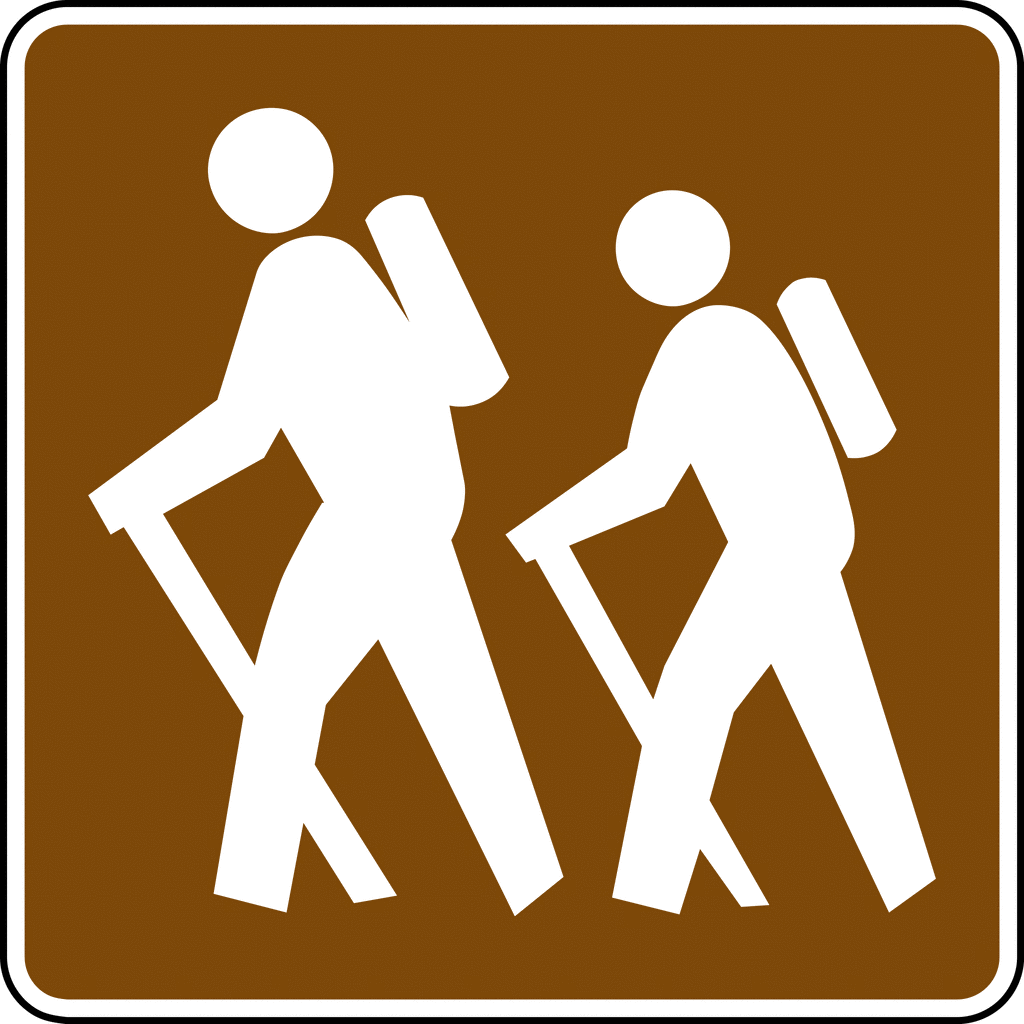 The Catalog Chunking Committee!
8
Why Catalog “Chunking” Committee?
Word “Chunking” evolved for a lack of a better term

Existing Catalog Committee annually works on catalog and makes updates

Chunking Committee decided to review the catalog in “Chunks” (sections)
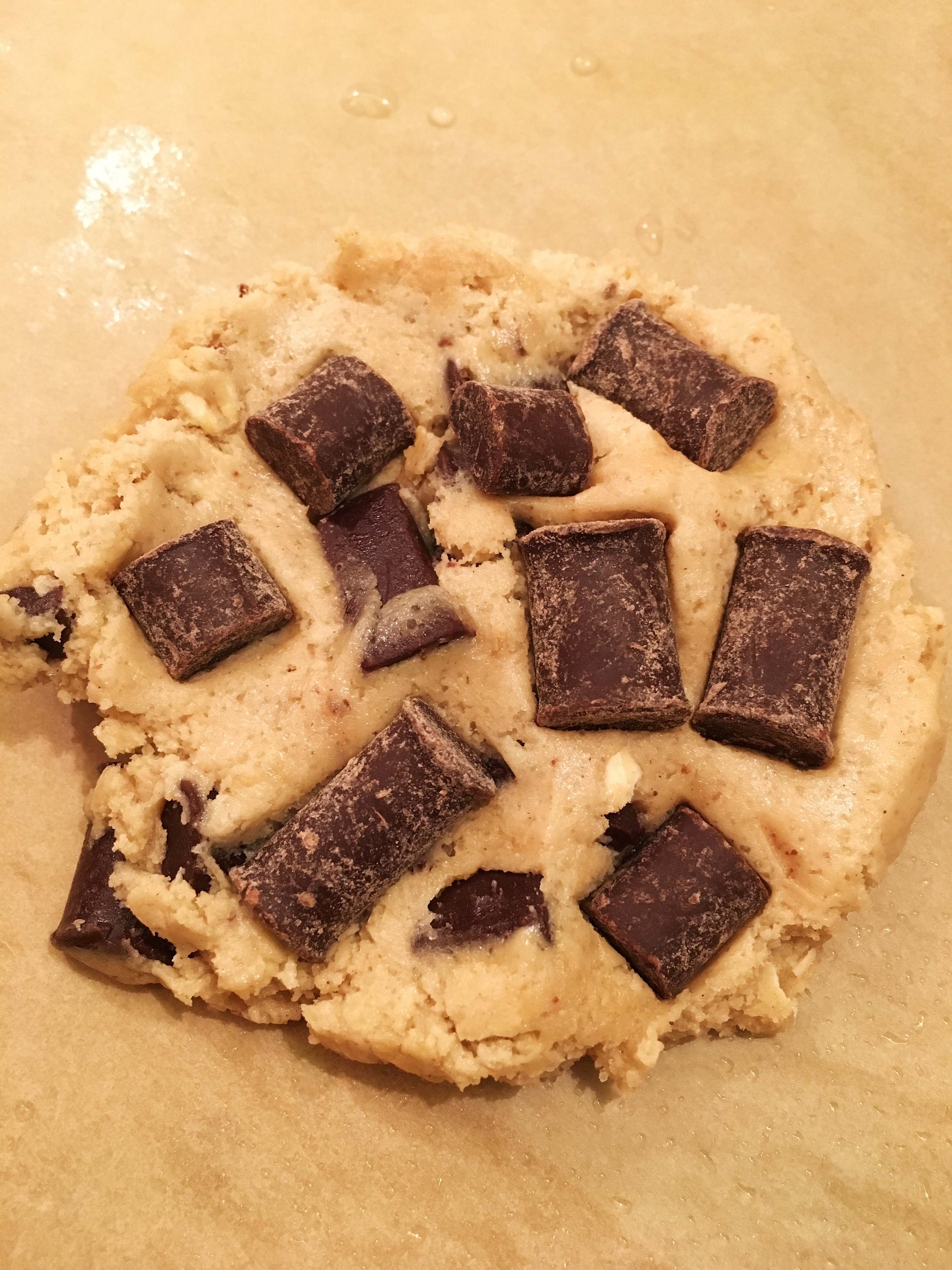 This Photo by Unknown Author is licensed under CC BY-NC-ND
9
The Main Characters (Chunkers)
Elissa Creighton, Curriculum Specialist
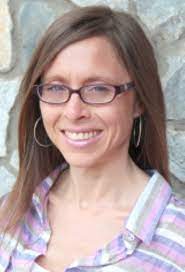 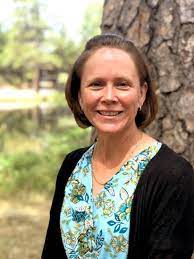 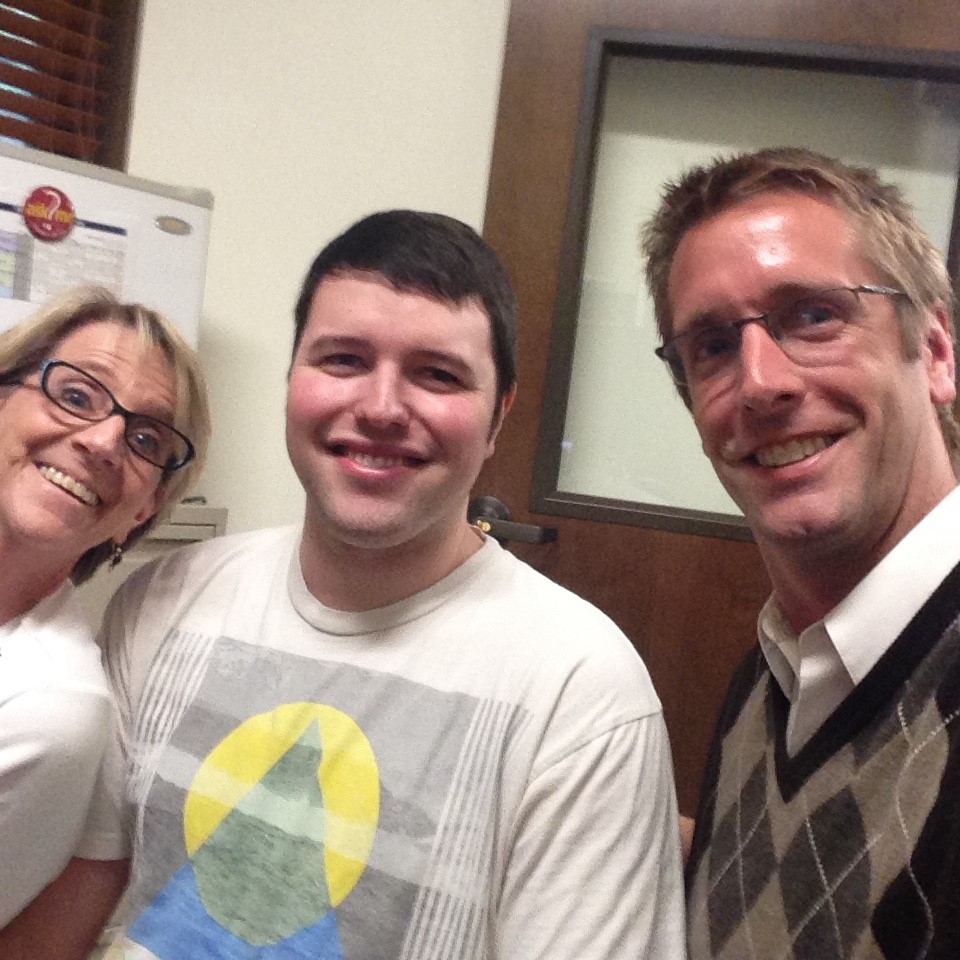 Raelene Juarez, 
Dean of Arts, Sciences, and Human Performance
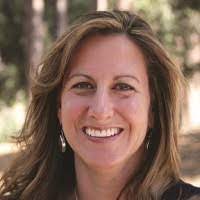 Jill Olson (retired), Counselor and Instructor
Torri Keever, Admissions & Records Specialist
10
[Speaker Notes: Not quite clear what was involved in the task at hand
There were no directions or guidelines on how to proceed
But knew they all could contribute effectively (unknowingly)]
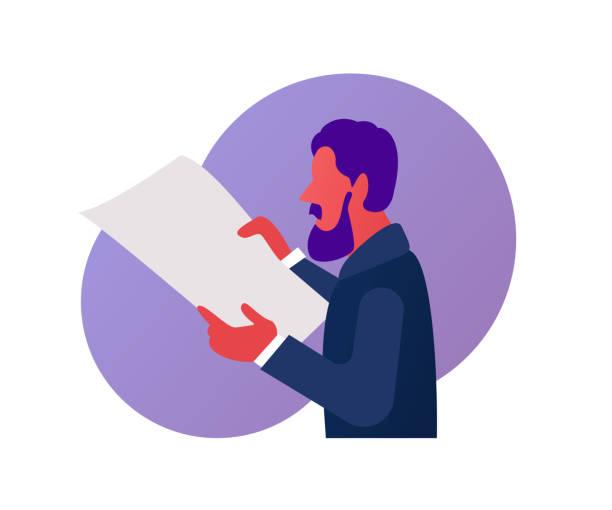 Mapping the Path - Sections or Chunks Identified
Academic Policies & Procedures

College Policies & Procedures

Applying for Admission
This Photo by Unknown Author is licensed under CC BY-NC-ND
11
Mapping the Path - Content Experts Identified
Compliance
Accreditation
Board Policy
Ed Code – laws 
Title 5 – regulations
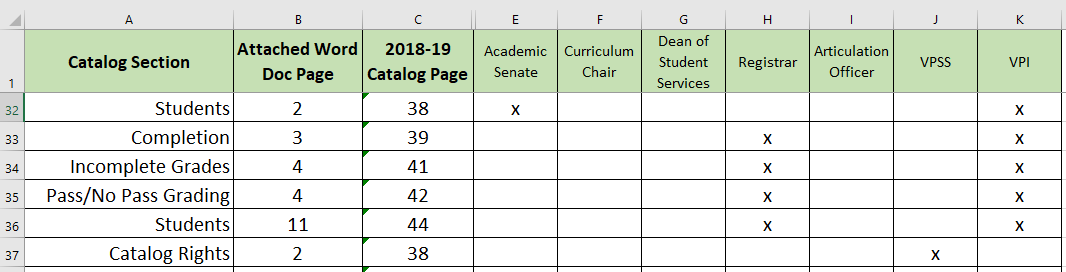 12
Mapping the Path - Questions to Ask on the Journey
Is policy accurate and being followed?
Does it pose barriers to students?
Is it clear to the average reader?
Is it compliant?
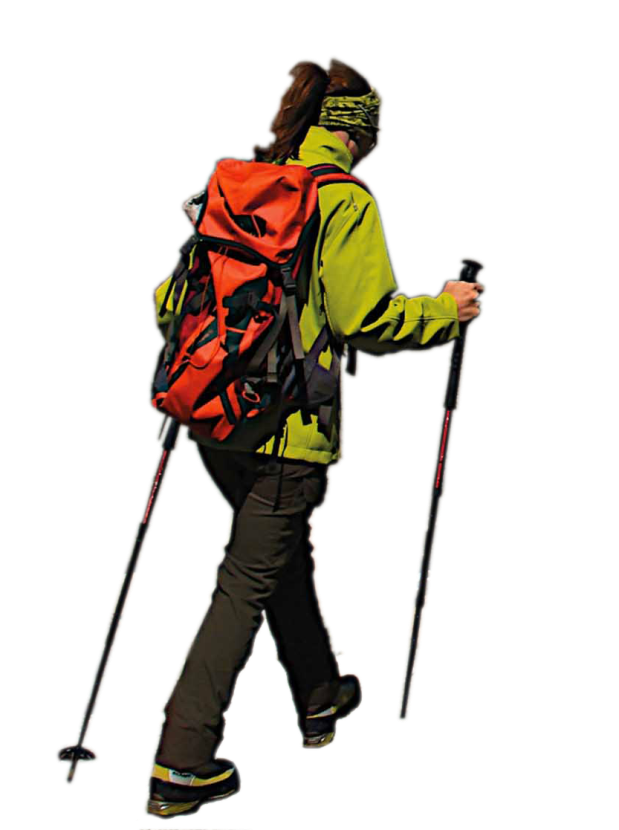 The “Chunkers” are positive, yet embark on the journey!
13
This Photo by Unknown Author is licensed under CC BY-NC
One Success Story - Academic Integrity Policy
BEFORE
AFTER
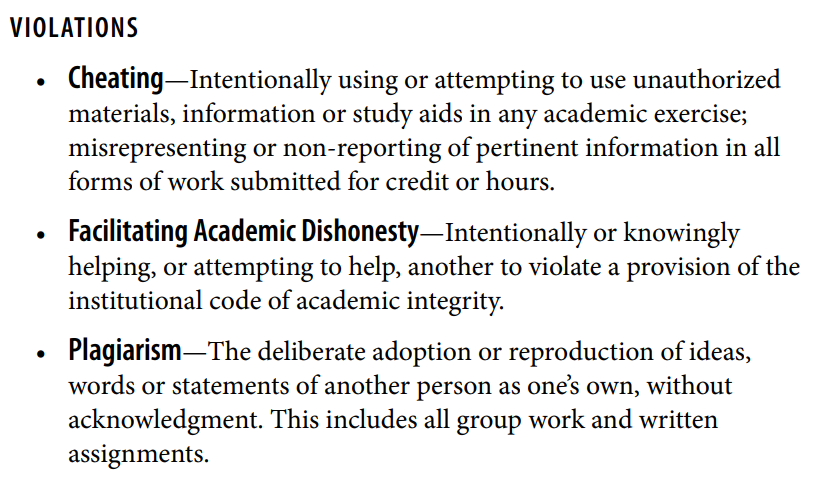 Violations
Examples of violations are listed below. Professors may define additional specific guidelines within their courses; refer to the course syllabus.

CHEATING
copying from someone else’s assignment, homework, or exam or allowing others to copy you;
altering or interfering with grading;
using resources during an exam that are not allowed;
consulting with someone other than the professor or proctor during an exam; or
making or taking a copy of an exam with the intention of sharing with other students.
14
Interactive Moment
Can you find your Academic Integrity Policy in your Catalog?
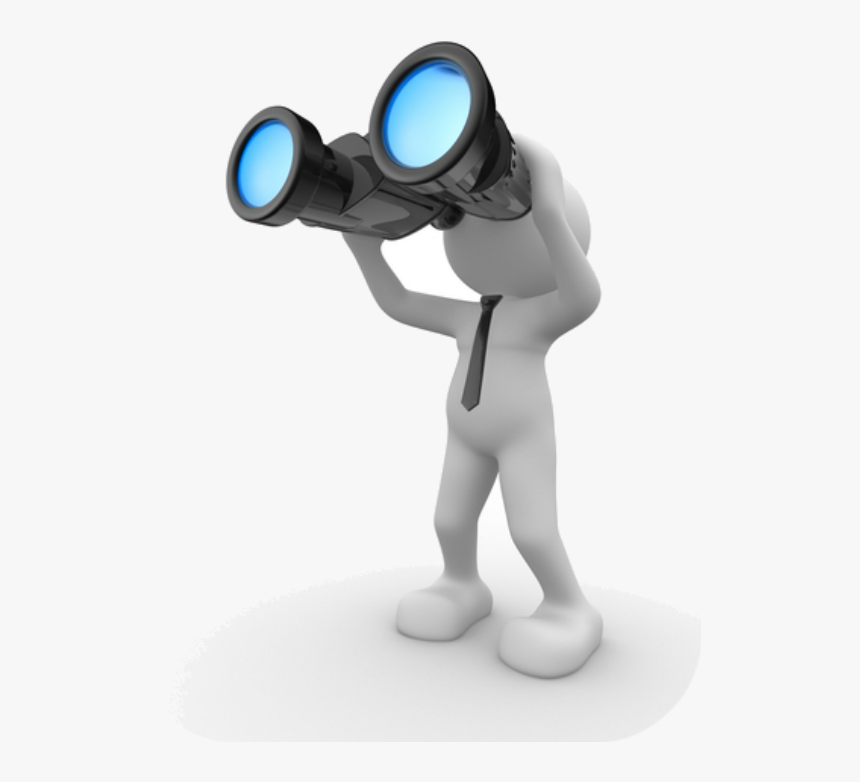 Poll #1 (In Pathables environment) – When was your college policy last reviewed?
1-2 years ago
3-5 years ago
5-10 year ago
Over 10 years ago
Impossible to tell – no date is listed
15
Nugget Found - Use Consistent Wording
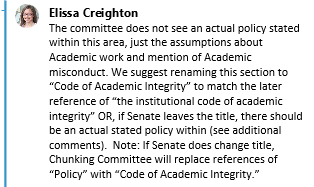 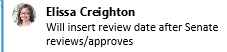 16
Nugget Found – Use Understandable Language
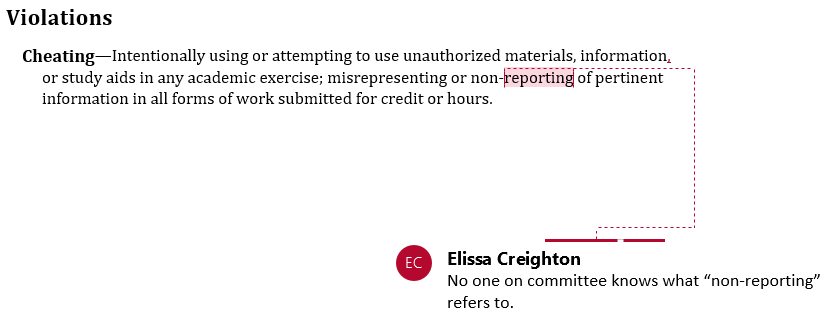 17
Nugget Found - Define Policy (or link to it)
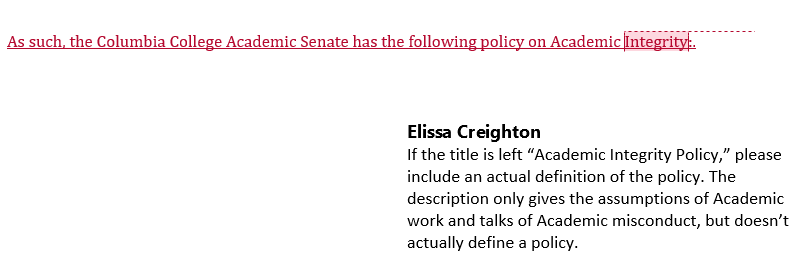 18
Nugget Found - Use an Equity and Inclusivity Lens
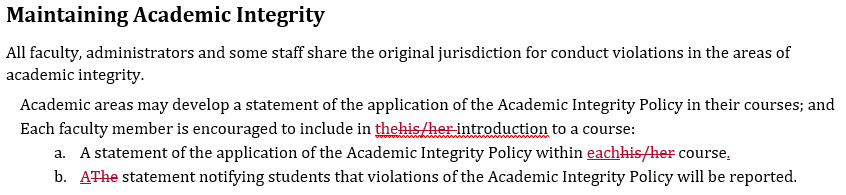 19
Nugget Found - Remove Unnecessary Wording
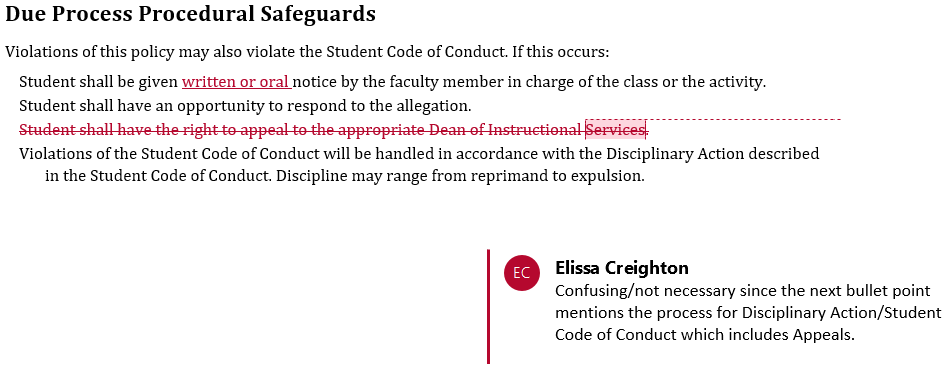 20
Wandering Off the Path - Academic Integrity on Website
Student shall be given notice by the faculty member in charge of the class or the activity on the Academic Integrity Violation Form, available on the college website.
Copies of this form will be given to the professor, the student, the appropriate division dean for the class where the violation occurred, Dean of Arts, Sciences & HHP, Dean of Career Technical Education, or the Dean of Student Services.
The Dean of Student Services will be given a copy to have a record in the student’s conduct file. If needed, the violation will be evaluated against the Student Code of Conduct policy and further action taken.
If the student disagrees with the faculty’s accusation, the appropriate Dean will investigate and render a decision within 15 college business days. Student will be informed in writing of the results of the investigation.
Student may challenge the findings within 5 college business days by contacting the Vice President of Student Services.
The Vice President’s decision is final.

	From https://www.gocolumbia.edu/student_services/integrity.php  (no longer available)
21
Interactive Moment
Can you find your Academic Integrity Policy on the college website?
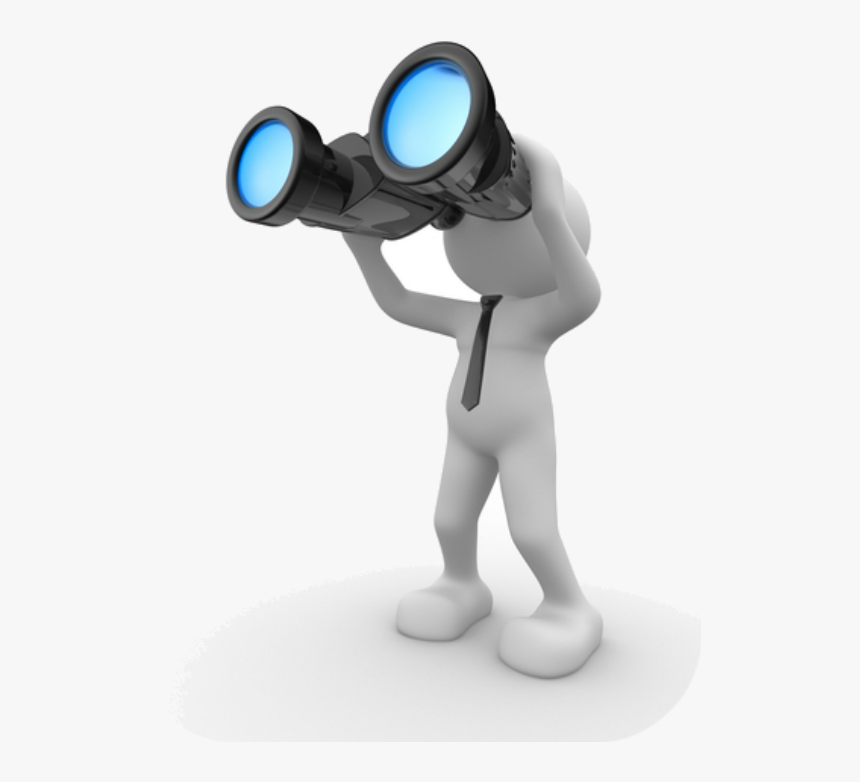 Poll #2 (In Pathables environment) – How well does your catalog policy align with your website?
Verbatim – word for word exact!
Almost identical
Clearly written from the same source document
Distant cousins
Written on different planets
22
Further Off the Path - Academic Integrity in Student Code of Conduct
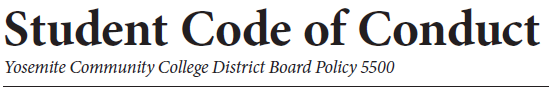 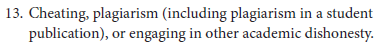 Student Code of Conduct violations are reported through Online Reporting System (Maxient)
23
Interactive Moment
What does your Student Code of Conduct say about Academic Integrity?
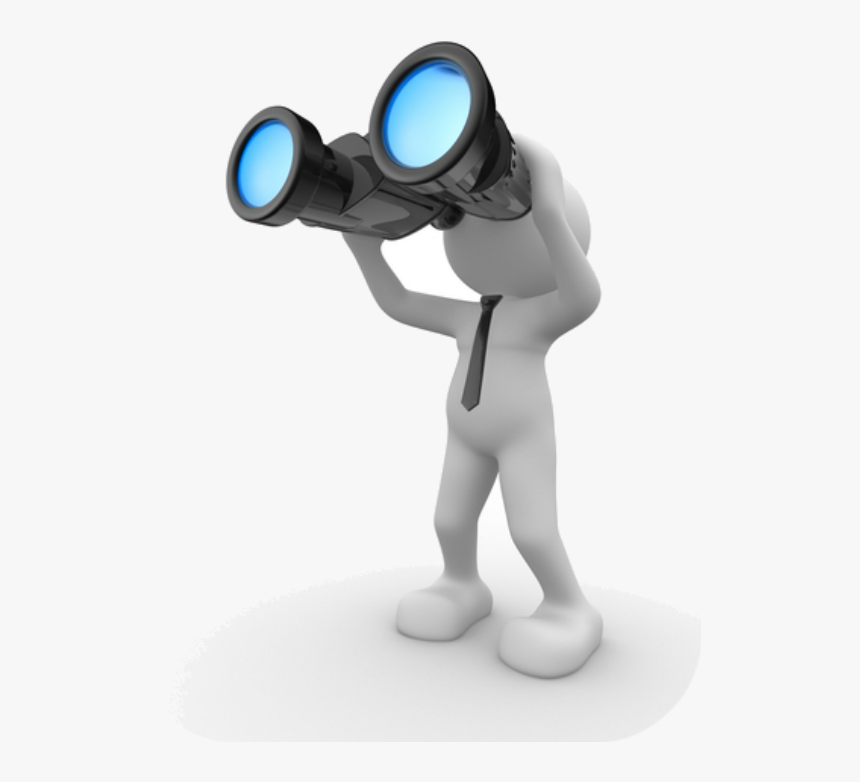 Poll #3 (In Pathables environment) – How well does your Student Code of Conduct align with your Academic Integrity Policy?
They are well-aligned – not exactly the same words, but pointed in the same direction.
It’s a little fuzzy. They align well in some ways but not others.
Diametrically opposed – as though the two documents have never been reviewed side-by-side.
24
Finding Our Way - Content Experts to the Rescue
Student Services
Academic Senate
Shared process for Student Code of Conduct (Online Reporting)
Meets with:
Instructional Deans
Work-group reviewed:
Catalog Policy
Website with reference to Original Form
Student Code of Conduct
Shared perspective
25
Result - Clearer Pathway!
Catalog Chunking Committee Report & Action Plan  10/5/18 (revised 10/10/18 with input from the IEC)
The committee reviewed the catalog to identify internal and external policies and the person/area responsible for each policy. The committee now proposes to review each of the catalog sections in order to launch a more in-depth editing process:
Academic Schedule/Calendar
About Columbia College
Applying for Admission
Services for Students
Activities & Student Life
College Policies & Procedures
Academic Policies & Procedures
College Fees & Expenses
Educational Planning Resources
Course Descriptions (pg 148)
any other IEC identified priorities (i.e. Field Trips and Credit by Examination)
= completed after 3 yrs
26
The Journey Continued!
review
IEC
Content Experts
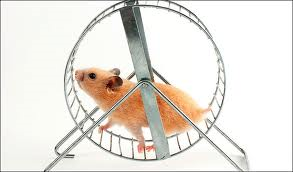 approve
draft
Chunkers
This Photo by Unknown Author is licensed under CC BY
27
Other Nuggets Found
Provide sequential steps in a process
Check the flow from section to section
Rearrange content to appropriate sections
Eliminate redundancy
Eliminate redundancy
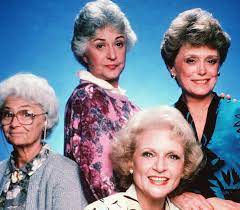 After three years,
the “Chunking” Committee still looking positive!
28
Another Fork in the Road
Website and Catalog continue not to match

Another consideration, catalog moving from “paper” to online

Question – What to keep in the catalog and online?

Thus, the Catalog Website Sorting Committee was formed
29
Getting Others On the Path
The “Chunkers” struggled with authority and accountability
Folks were ‘rubber stamping’ and not deep reviewing

Institutional Effectiveness Council became the muscle

However, the bigger question was who would continue to lead the journey and how to implement...???
30
The “Chunking” Journey Ends
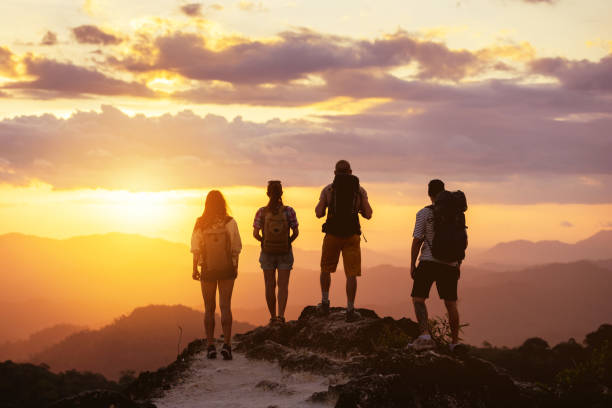 IEC - Establishes Process

Regular Review – Annual review and update of pages for accuracy
	
Deep Review – Every three years at minimum, each area will conduct a thorough review by checking beyond accuracy
31
Questions and Answers?
32
Remaining slides for use during Q&A if necessary
33
Deep Review Process
Organized and understandable to the average reader	
Reflects current YCCD and external agency policy/procedure 
Policy numbers (internal/external) are included and correct
Links work and go to appropriate webpage
In line with content on college webpages, avoiding duplication when possible 
See ACCJC Catalog Requirements before removing info from catalog
Check that policies are equitable and inclusive – Contact DEI

Note: Curriculum Specialist will brings edits to the Catalog Committee
34
The Journey Eliminated Barriers
Example – Pass/No Pass Policy

Title V: 55022 (b) states,All units of credit earned on a “pass-no pass” or “credit-no credit” basis in accredited California institutions of higher education or equivalent out-of-state institutions shall be counted in satisfaction of community college curriculum requirements.
Previous Catalog Policy Read

Students may only choose P/NP grading in one class per semester. 
Students may enroll in as many courses designated as “P/NP only” as they choose
35
The Journey Brought Clarity
Example – Policy on Earning Multiple Degrees
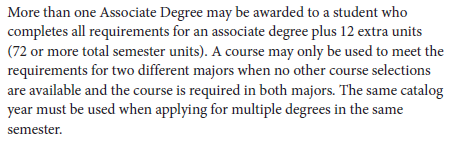 36
Finding Our Way - Content Experts to the Rescue
Academic Senate
Formed a Workgroup
Reviewed Info
Catalog Policy
Website with reference to Original Form
Student Code of Conduct
Met with Student Services & Instructional Deans
Student Services 
Shared process for Student Code of Conduct (Online Reporting)

Instructional Deans
Shared perspective
37
The Journey Continued!
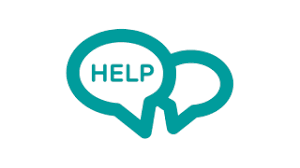 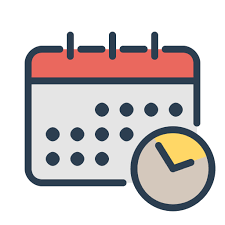 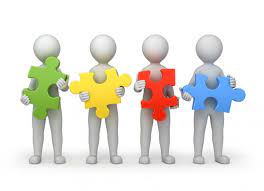 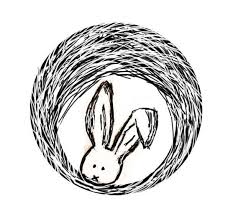 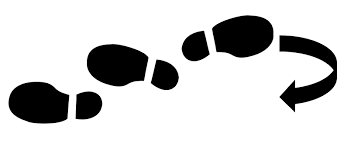 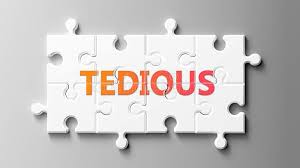 38